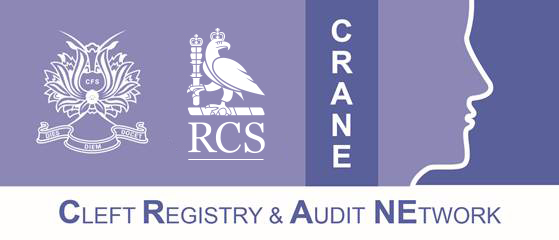 CRANE Database - Video Demonstration
Identifying patients missing speech data, at five years of age

August 2022
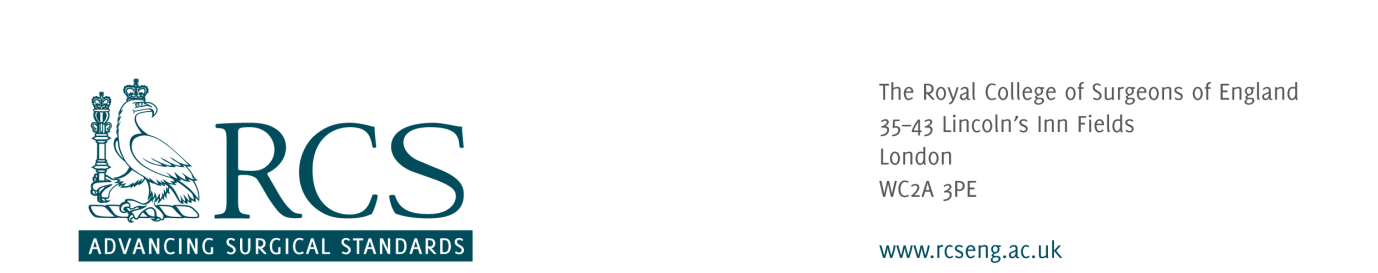 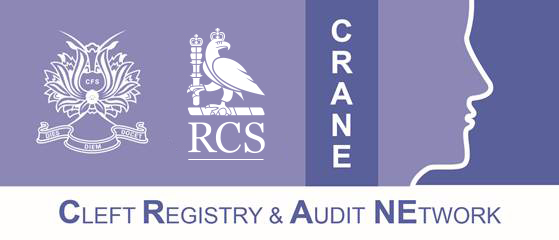 Resources & Guides
    
    Accessing the CRANE Database:
https://www.crane-database.org.uk/resources/guide-quick-reference-for-accessing-the-crane-database/ 

Managing patient records: 
https://www.crane-database.org.uk/resources/guide-quick-reference-for-managing-patient-records/ 

Guide for exporting data from CRANE Database:
https://www.crane-database.org.uk/resources/quick-reference-for-exporting/ 

Guide on Reasons speech outcome data not collected: 
https://www.crane-database.org.uk/resources/guide-reasons-speech-outcome-data-not-collected/
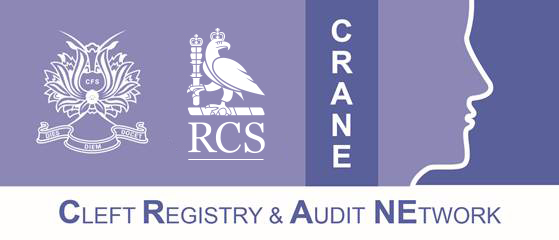 Thank you

If you need further support please get in touch
Email – crane@rcseng.ac.uk
Tel – 020 7869 6610